Схема взаимодействия «сетевой пары»
Джаубермезова М.А.
fluk64@mail.ru
План работы «сетевой пары»типовой
План работы «сетевой пары»типовой
Типовой договор о сетевом взаимодействии
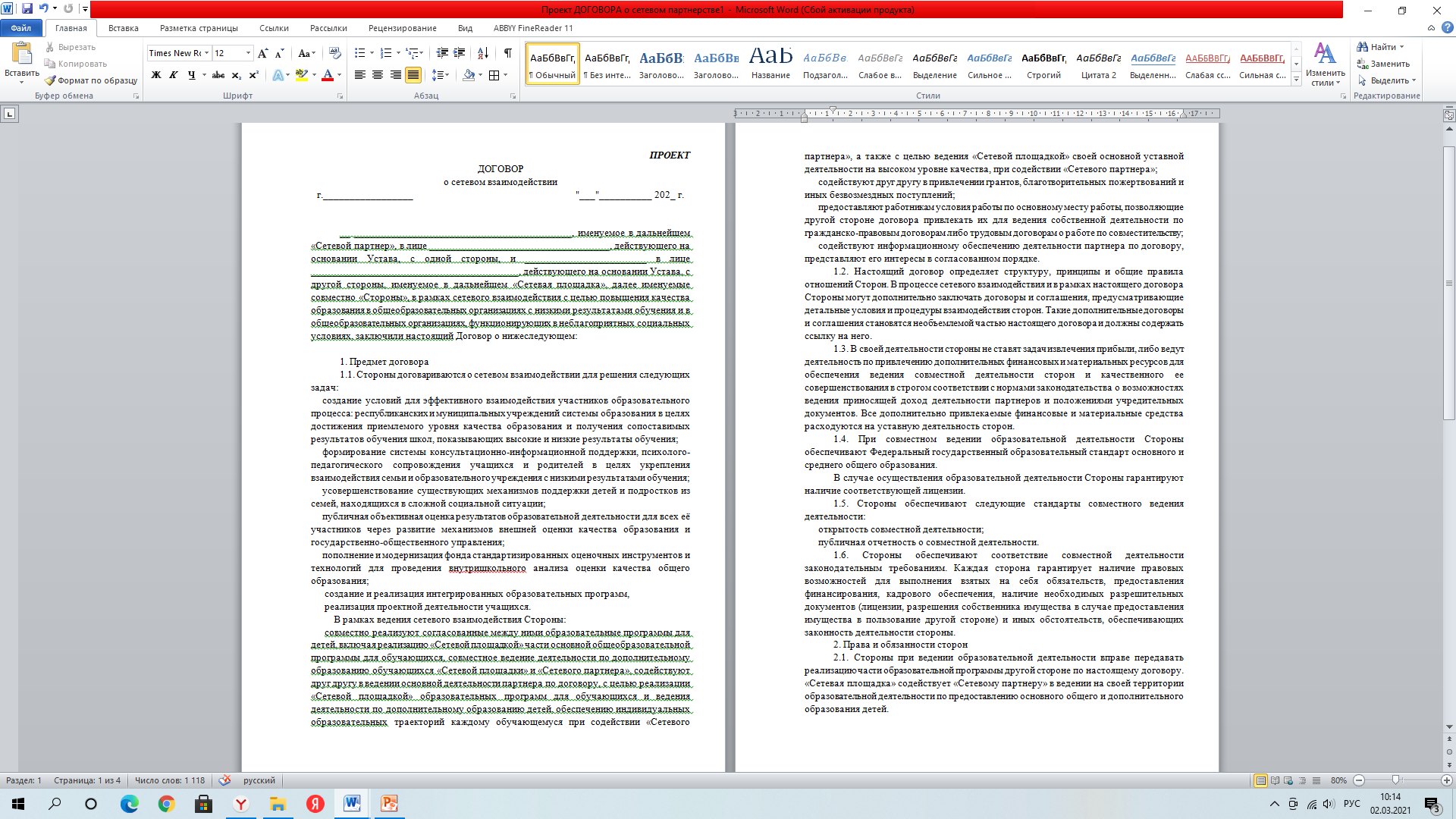 МЕТОДИЧЕСКИЕ РЕКОМЕНДАЦИИ
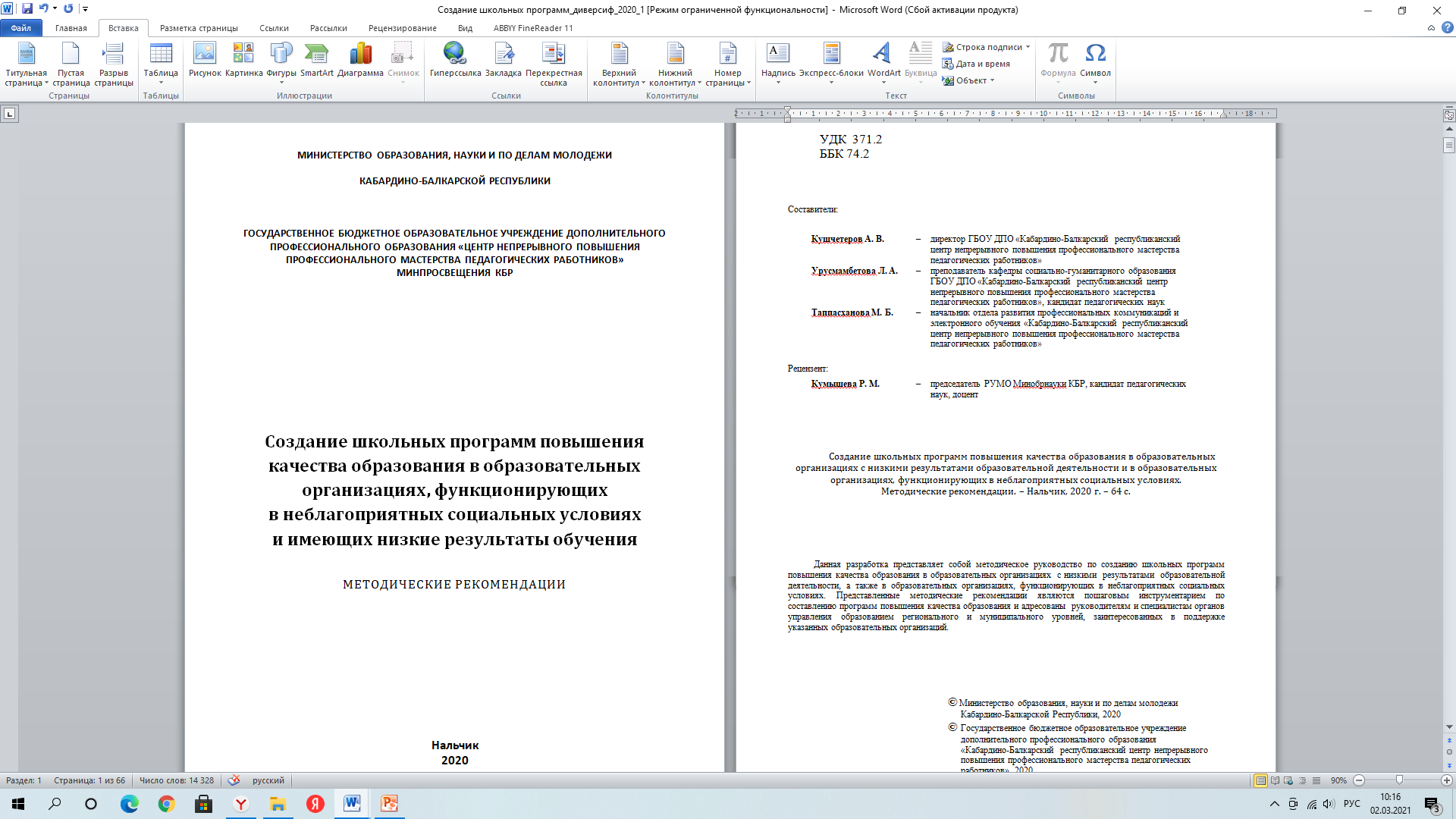 Инструментарий мониторинга
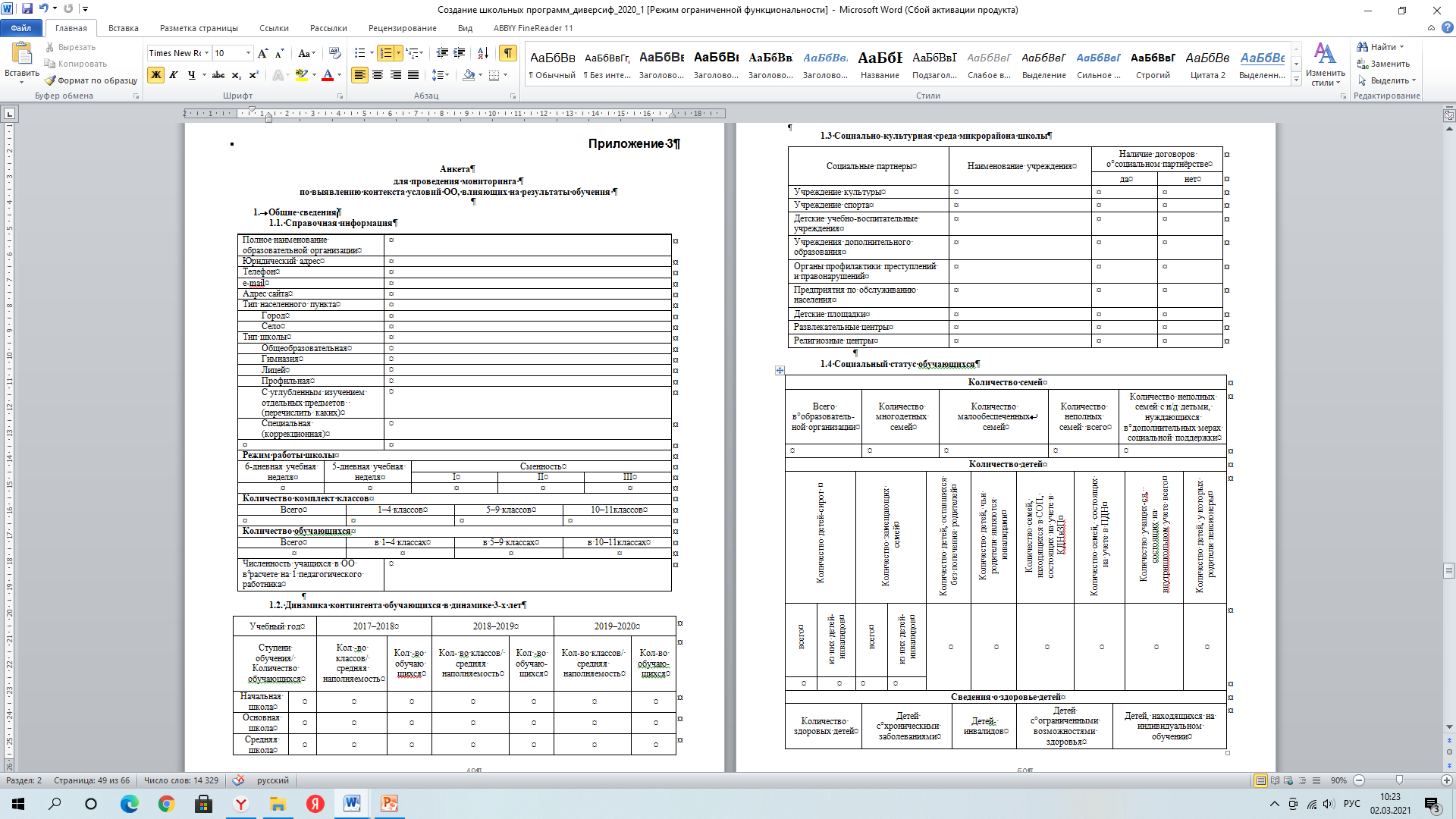 ВАЖНО
Вся деятельность в рамках реализации проекта «Повышение качества образования в образовательных организациях  с низкими образовательными результатами и образовательных организациях, функционирующих в неблагоприятных социальных  условиях» на всех уровнях (региональном, муниципальном, школьном) должна отображаться на официальных сайтах образовательных организаций – участниц проекта.
Страница «Проекты»«Повышение качества образования»
Повышение качества образования
Создать на сайте школы страничку, где будут опубликованы:
нормативная документация по проекту;
планы мероприятий «сетевой пары»;
планы внутришкольных мероприятий по проекту;
отчеты о мероприятиях «сетевой пары»;
отчеты по внутришкольному контролю;
аналитические отчеты;
фотографии с мероприятий;
другие документы по проекту.
Курсы повышения квалификациис 01 марта 2021 г.
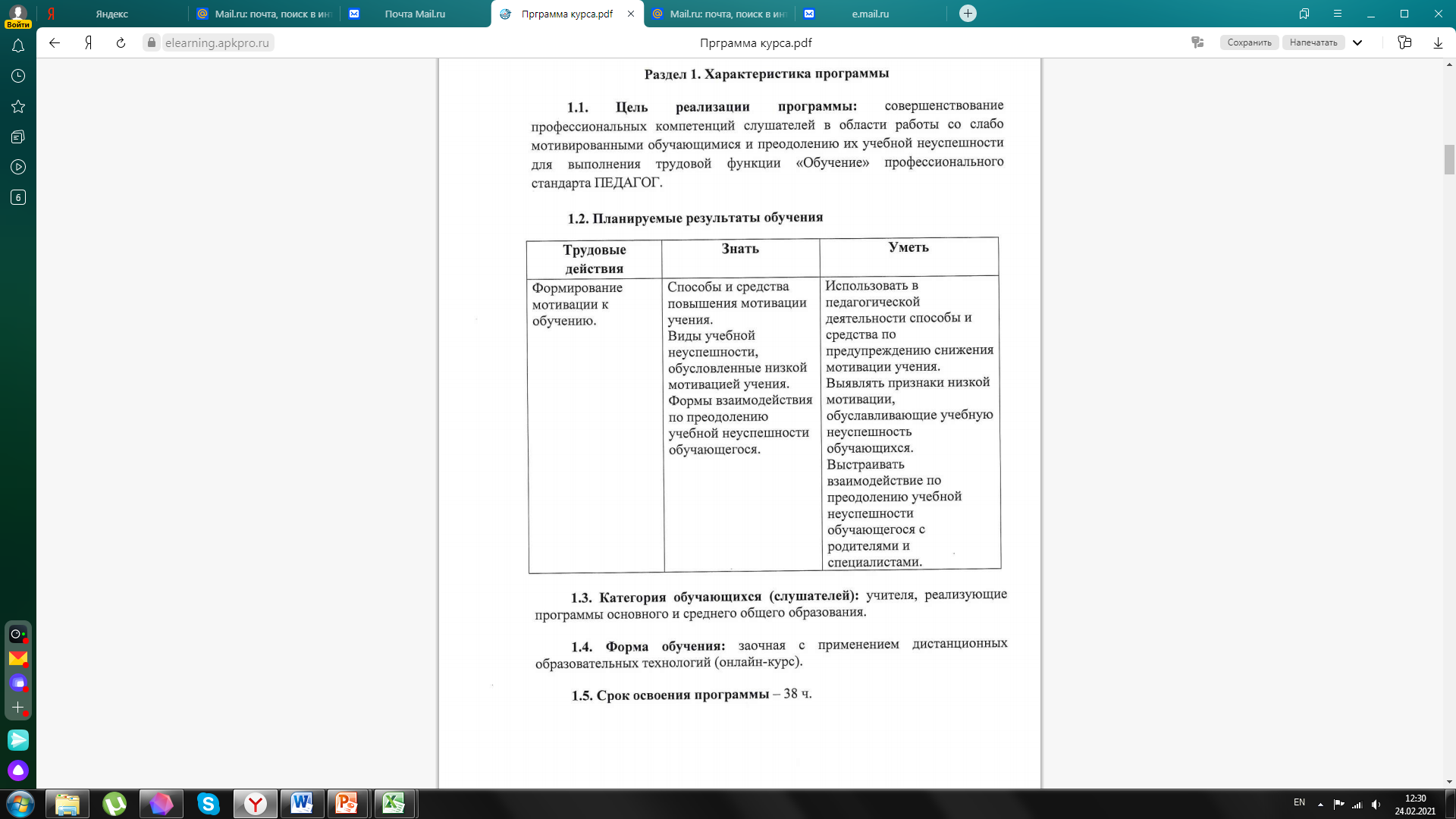 «Совершенствование компетенций педагогических работников по работе со слабо мотивированными обучающимися и преодолению их учебной неуспешности» (38 ч.)
Курсы повышения квалификациис 09 марта 2021 г.
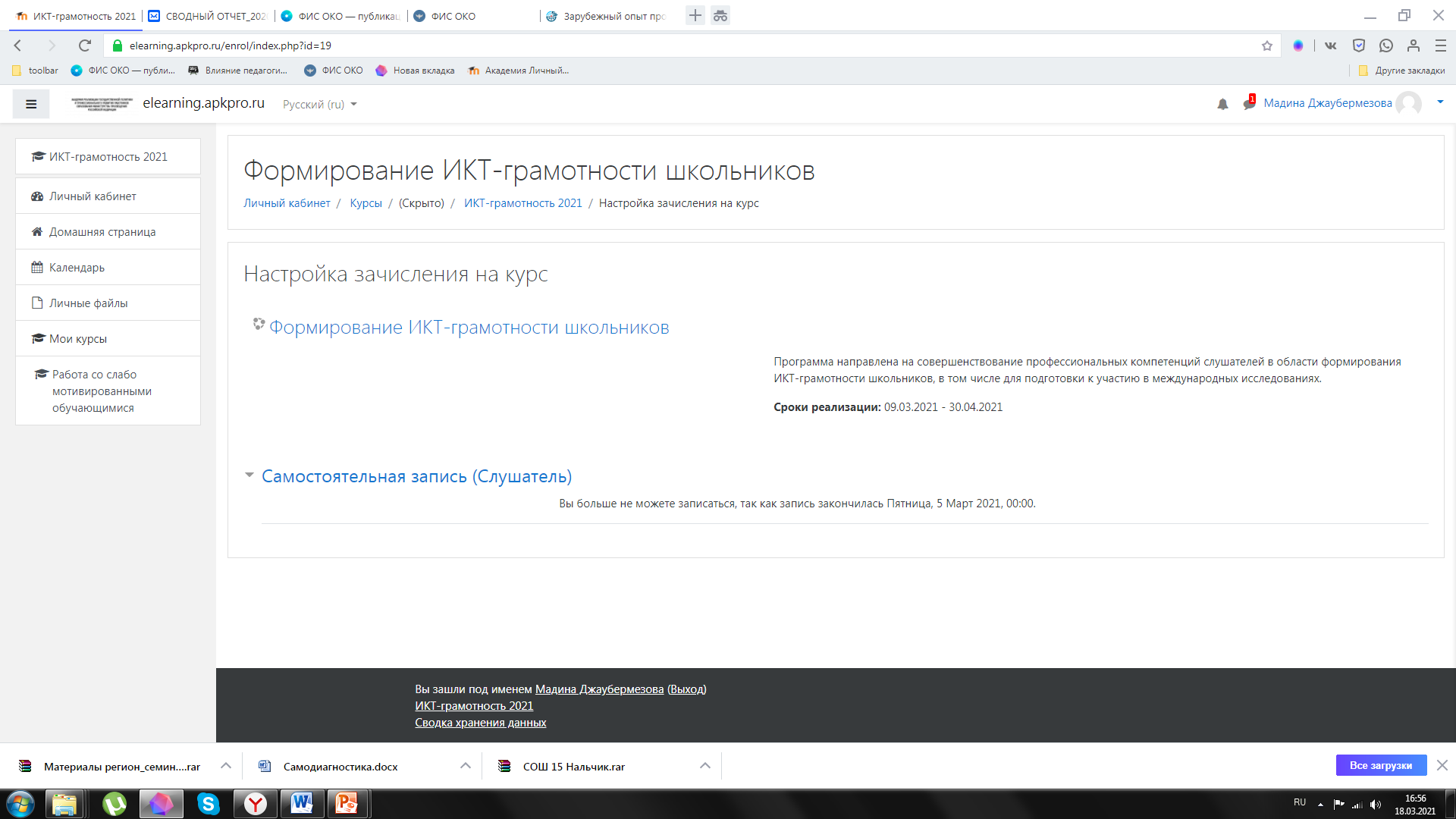 Постоянно действующий консультационный центр
Приказом ГБУ ДПО «ЦНППМ» Минпросвещения КБР от 15 января 2021 года  №5 утвержден состав постоянно действующего консультационного Центра методической поддержки общеобразовательных организаций с низкими образовательными результатами
Состав рабочей группы
Спасибо за внимание!